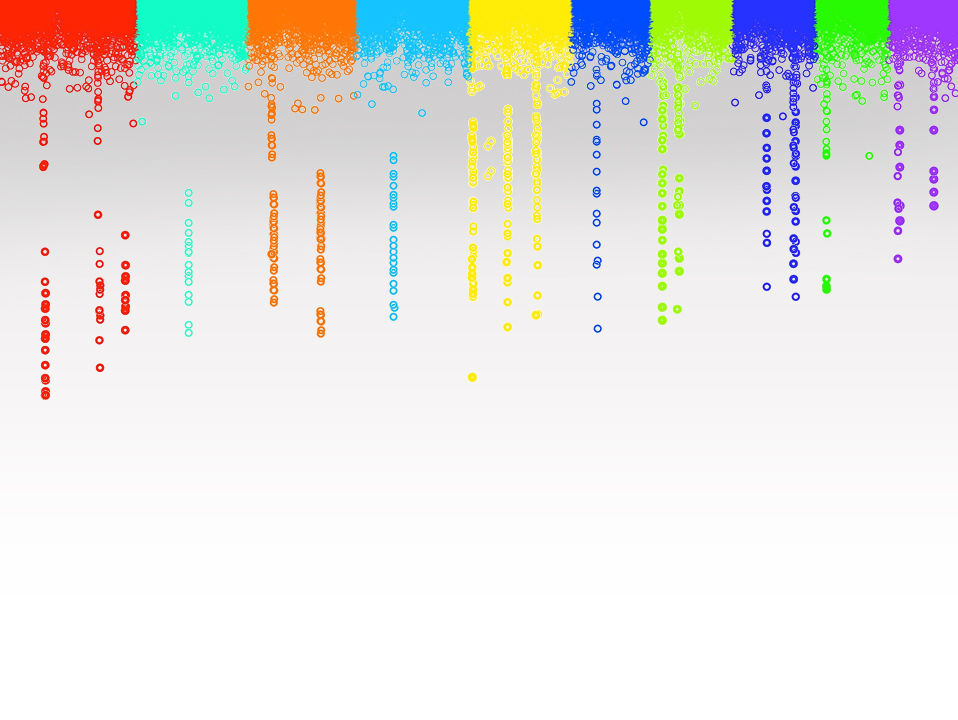 Statistical Genomics
Artificial Inteligence
Zhiwu Zhang
Washington State University
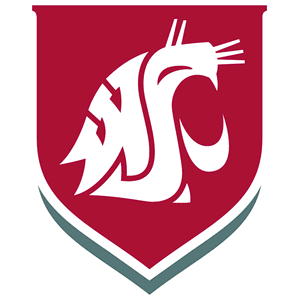 Outline
Statistics, statistical learning, machine learning, and artificial intelligence
Modeling genomic prediction
Machine learning
Mathematic foundation of deep learning (neural network)
Modeling Genomic Prediction: gBLUP
y=x1g1 + x2g2 + … + xpgp + e
Top Down
~N(0,
σa2)
U
K
y = Zu + e
RR and Bayesian Models
Believe: Prior distributions
RR, Bayes A, B, …
…
N(0, I σg22)
N(0, I σgp2)
N(0, I σg12)
y=x1g1 + x2g2 + … + xpgp + e
Bottom UP
Horizontal Expansion
Weight
SNPs
Weight
Activation
Bias
Neural Networks
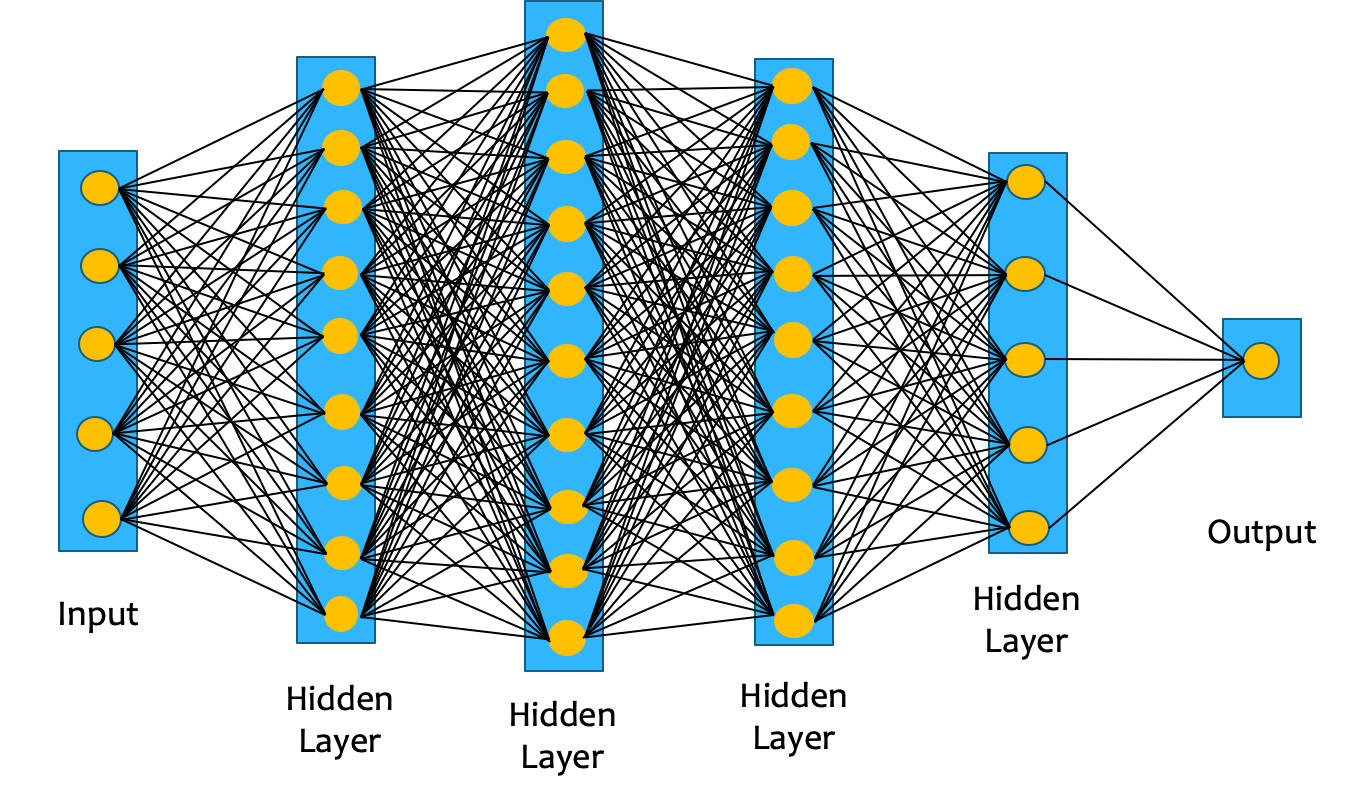 SNPi1
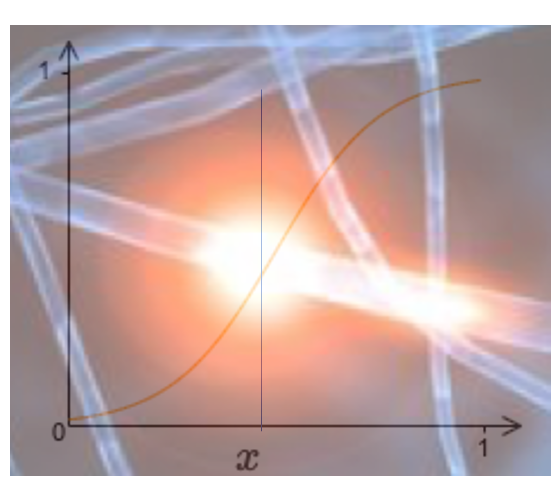 SNPi2
yi
SNPim
Input
Output
Natural and Artificial Brains
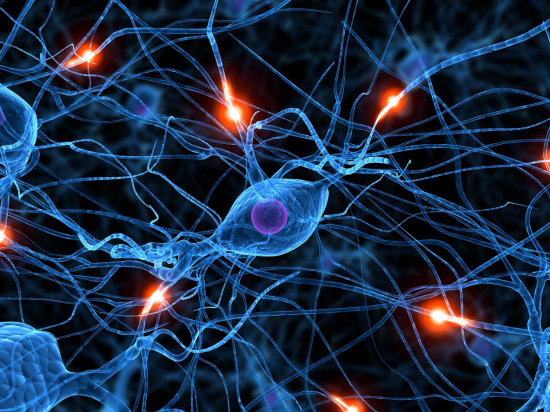 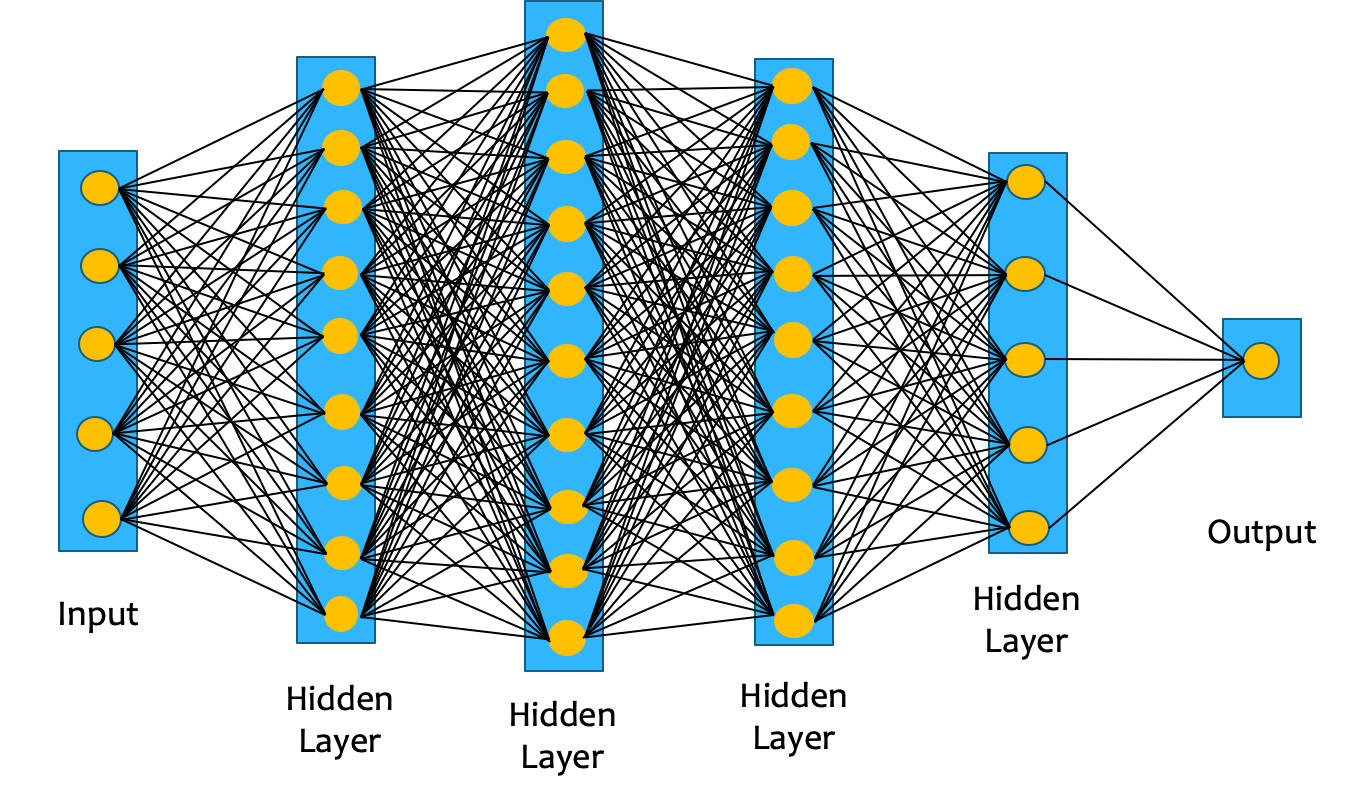 George Cybenko's Theorem
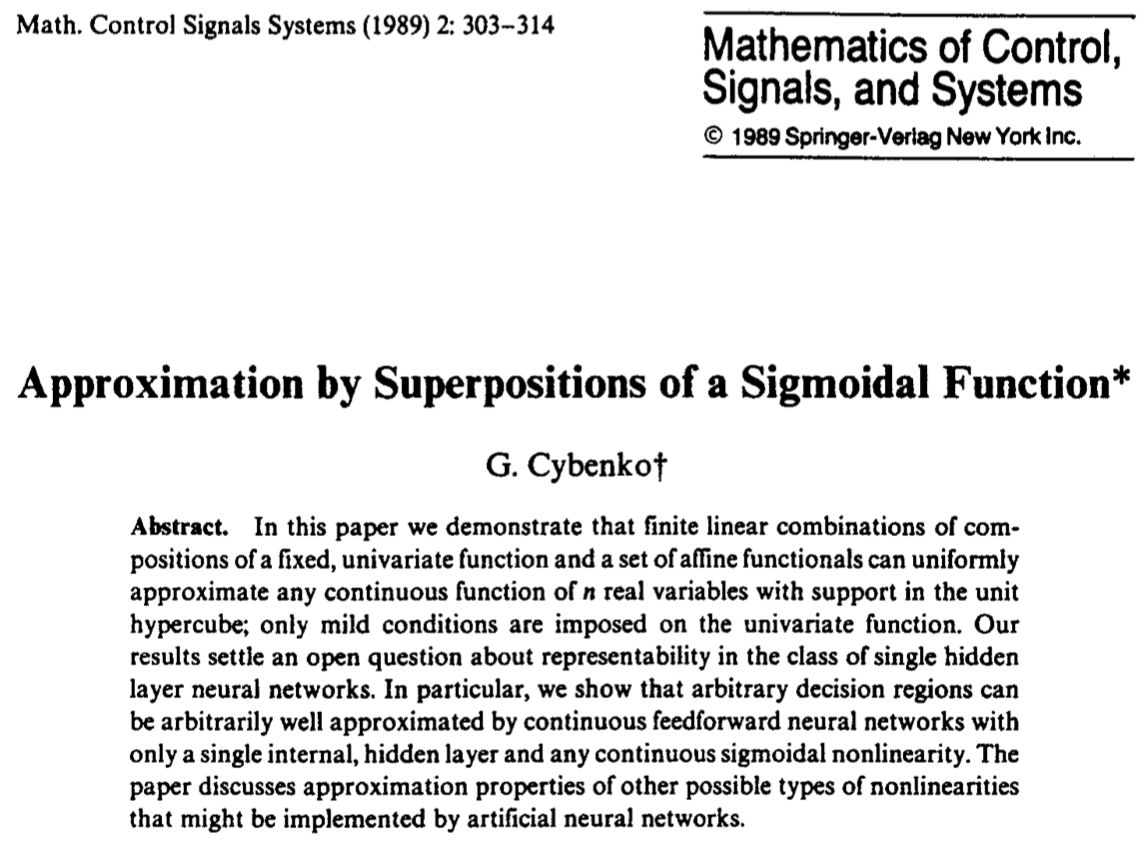 Impact factor 1.518
Cited by 17,751
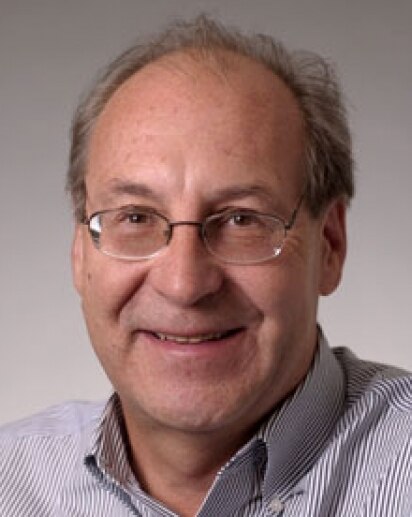 Simple neural networks can represent a wide variety of interesting functions
Computer demonstration
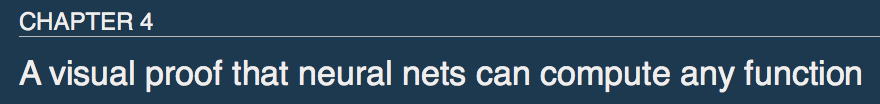 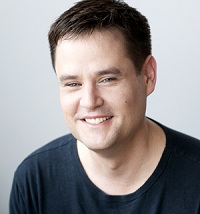 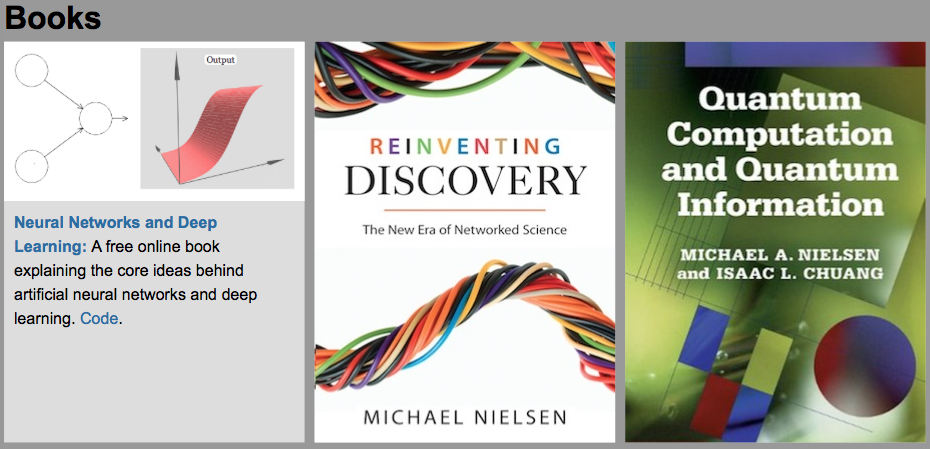 By Michael Nielsen / Dec 2019
Weight and Bias
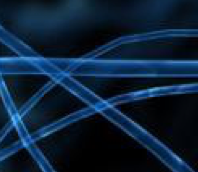 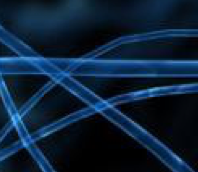 Weight5
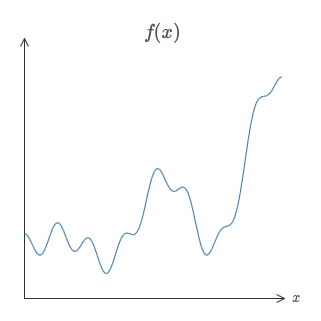 Weight1
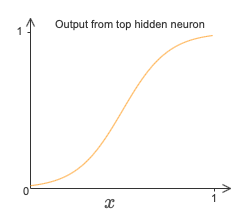 Weight4
Weight2
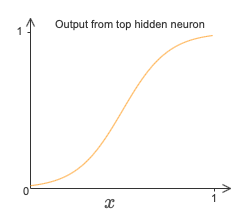 Weight3
Weight6
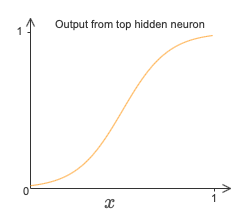 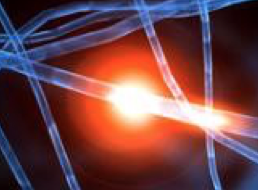 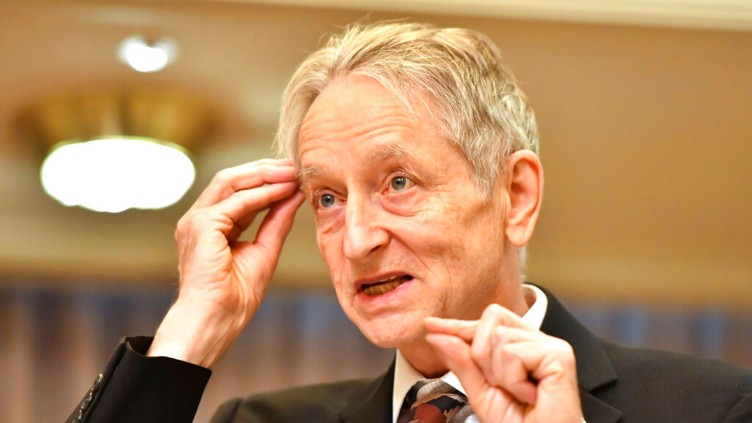 Geoffrey Hinton
Godfather of AI
B.A., Psychology, Cambridge
Ph.D., AI, Edinburgh
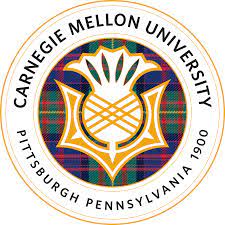 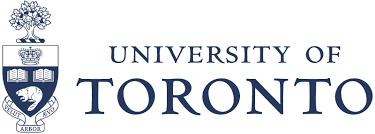 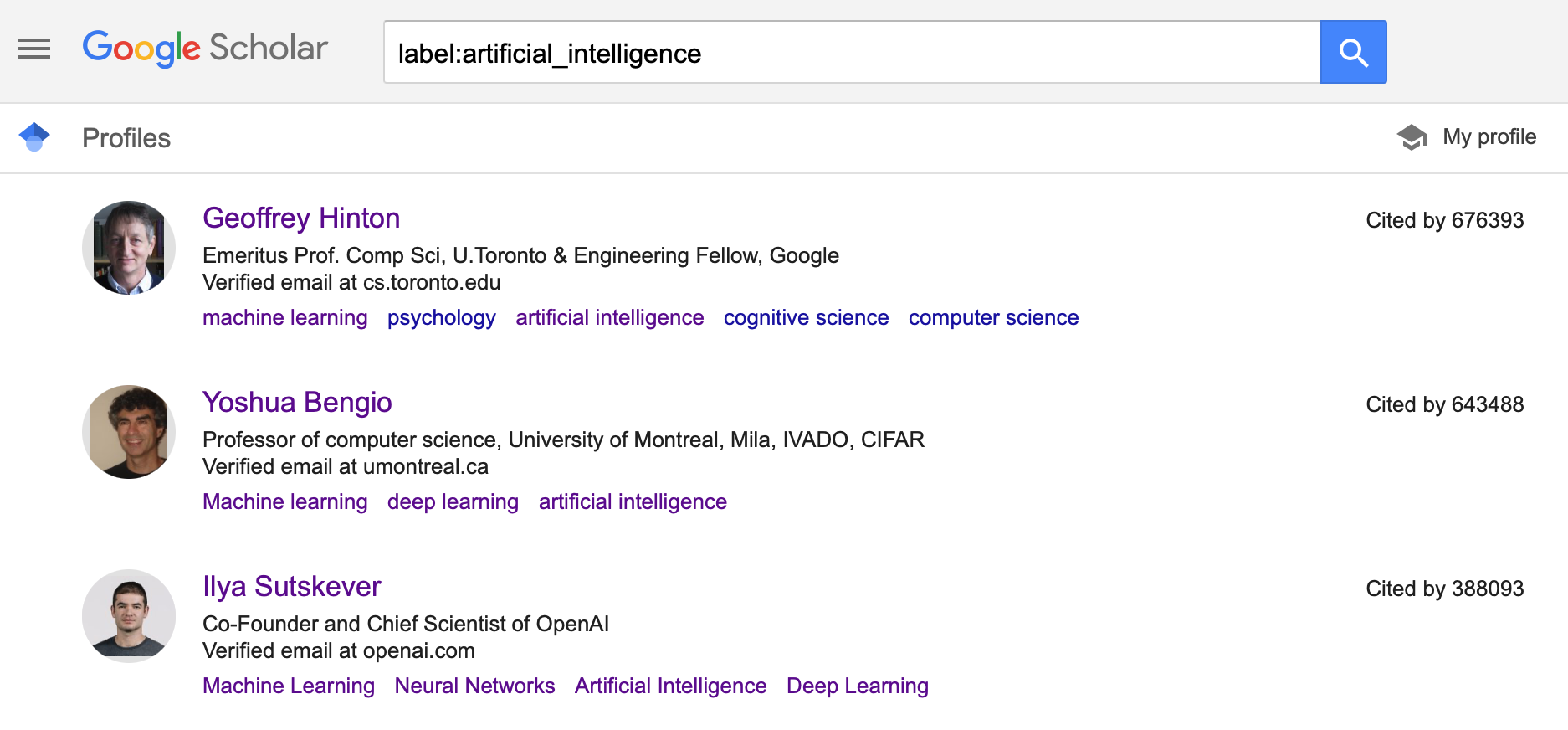 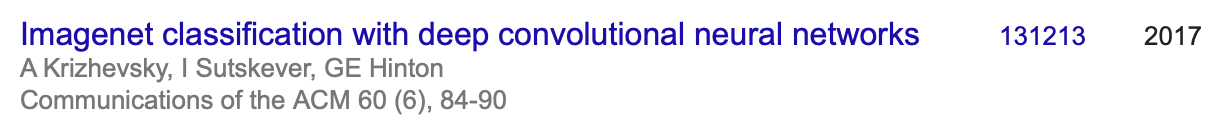 Impact factor 14.06
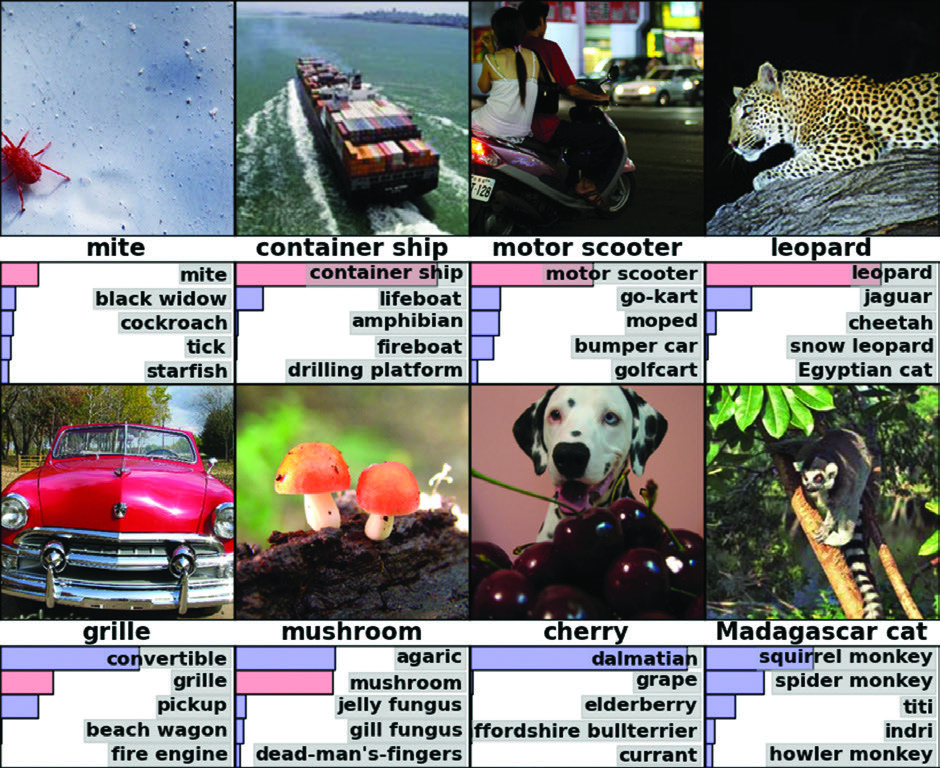 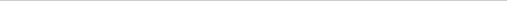 ImageNet LSVRC-2010 
Achieved top-1 and top-5 error rates of 37.5% and 17.0% compared to 45.7% and 25.7% before
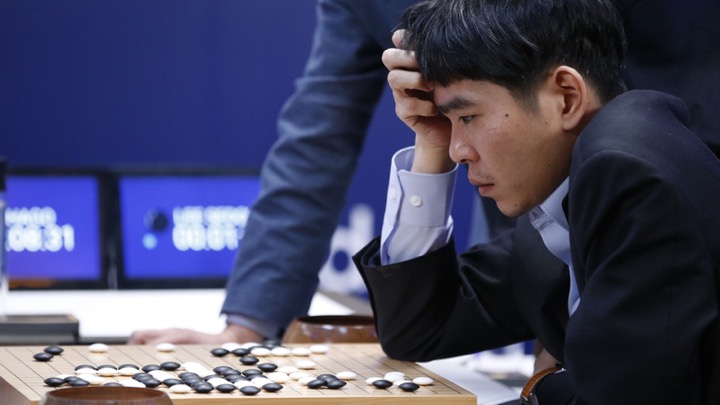 Human online game behavior
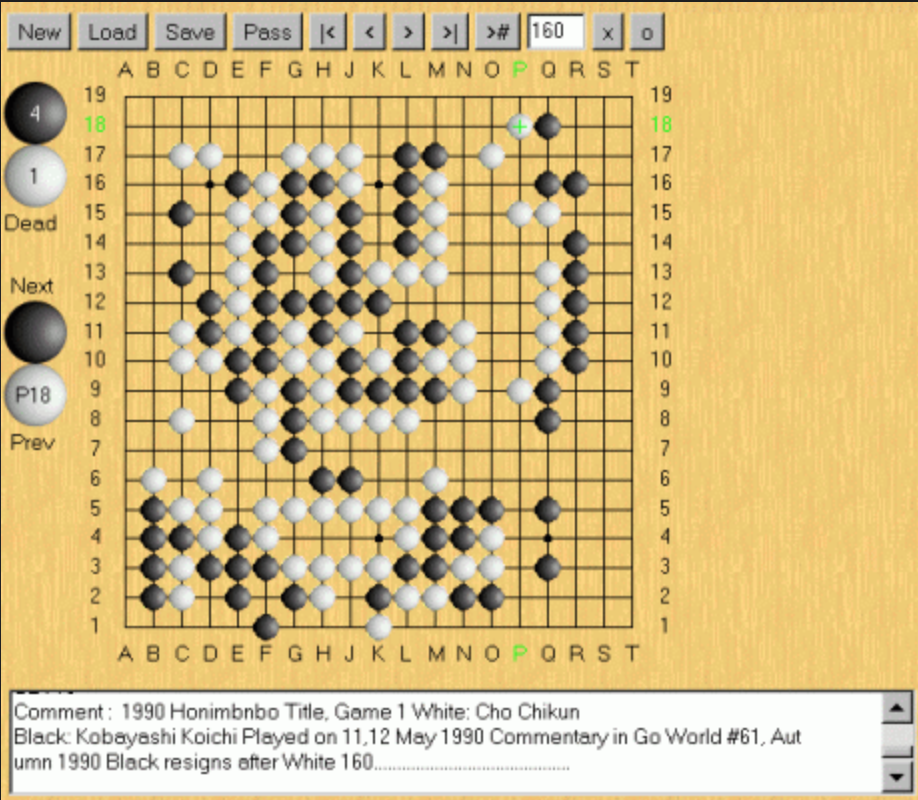 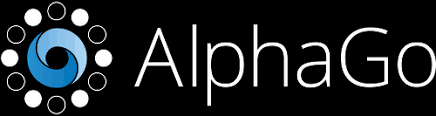 2016: AlphaGo by Google DeepMind
vs.
Lee Sedol (No2)
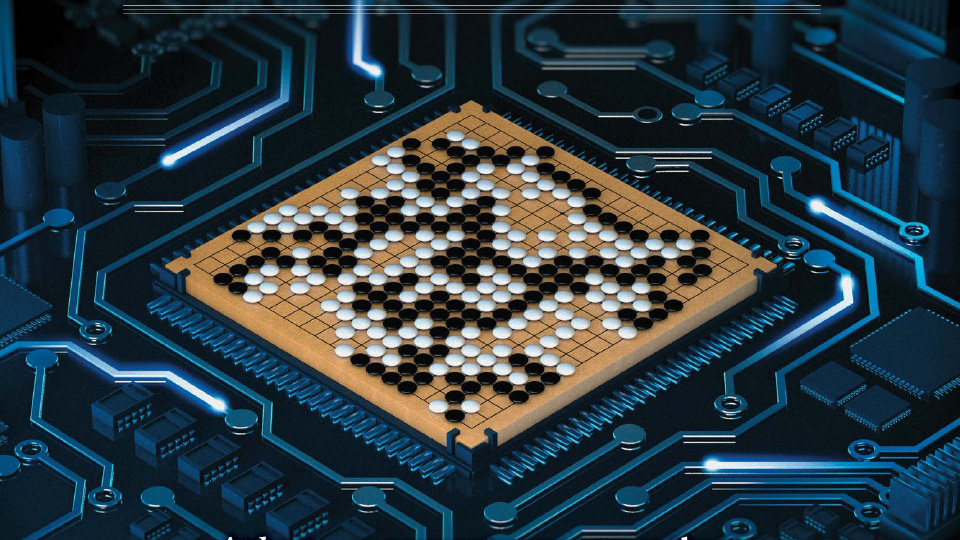 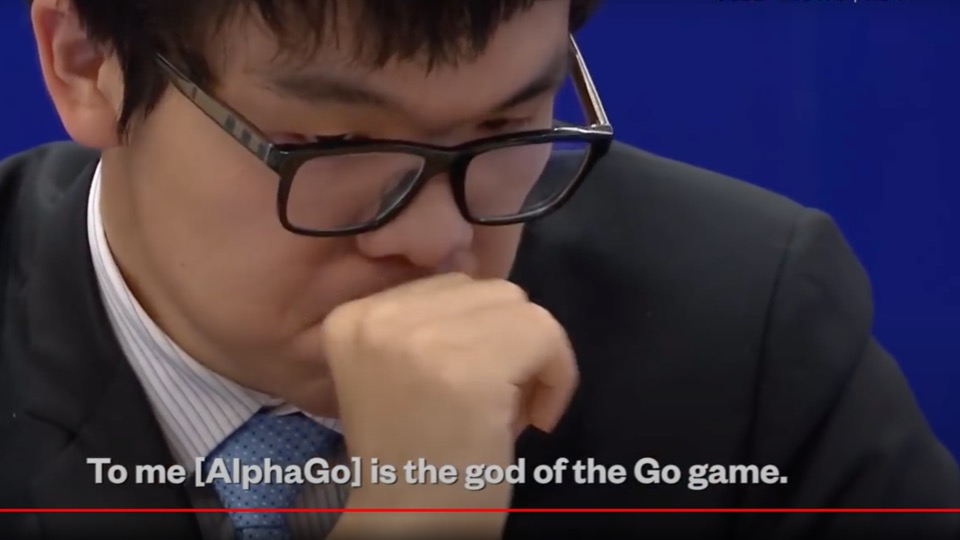 Self learning
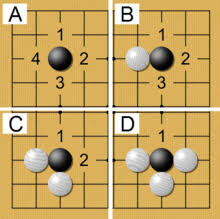 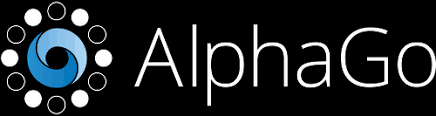 2017: AlphaGo by Google DeepMind
vs.
Ke Jie 柯洁 (No1)
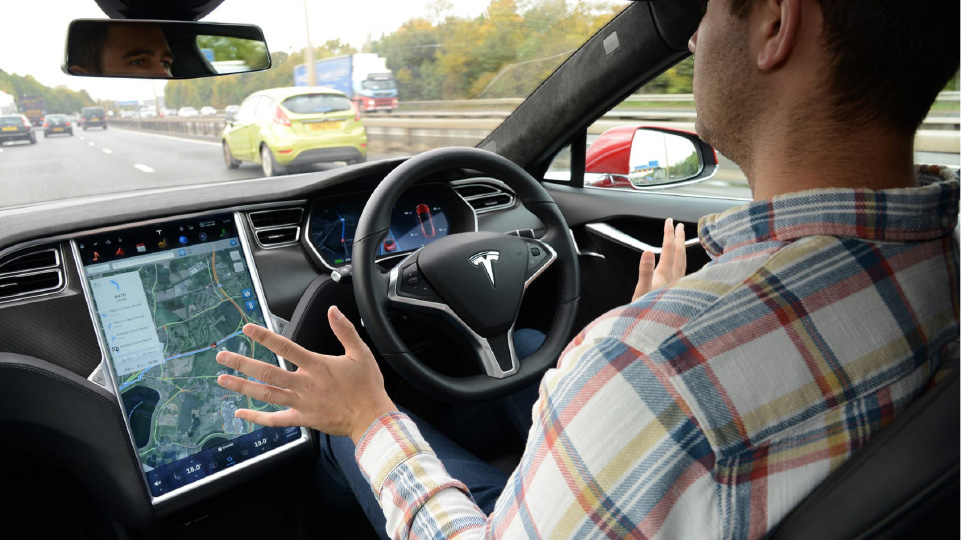 https://media.autoexpress.co.uk/image/private/s--AgytYsMD--/t_content-image-desktop@1/v1563183852/autoexpress/2016/10/dsc_2334.jpg
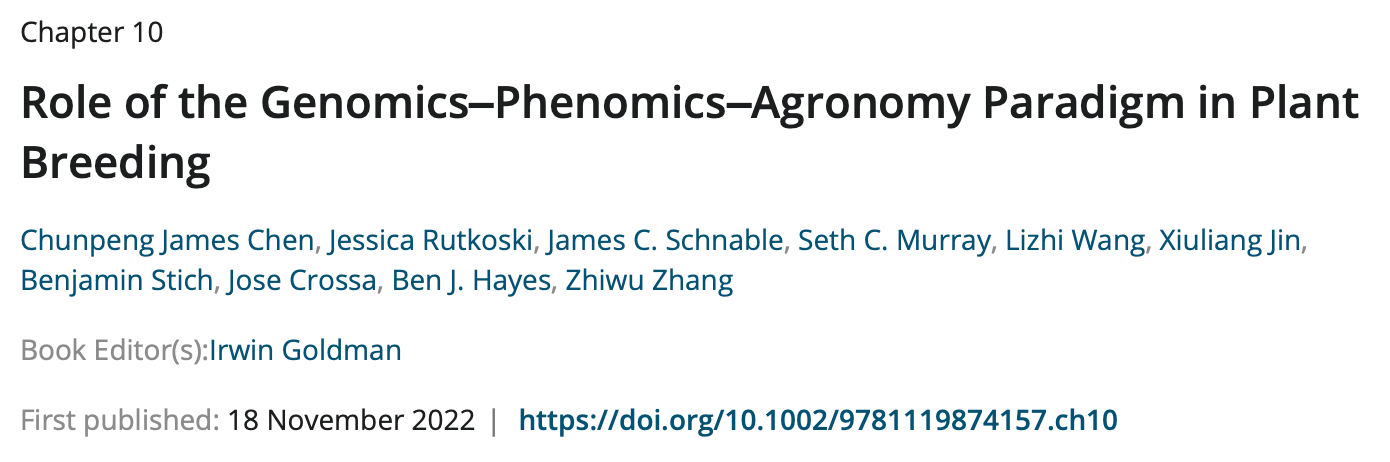 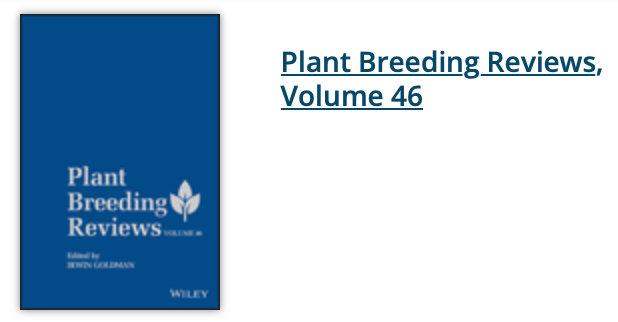 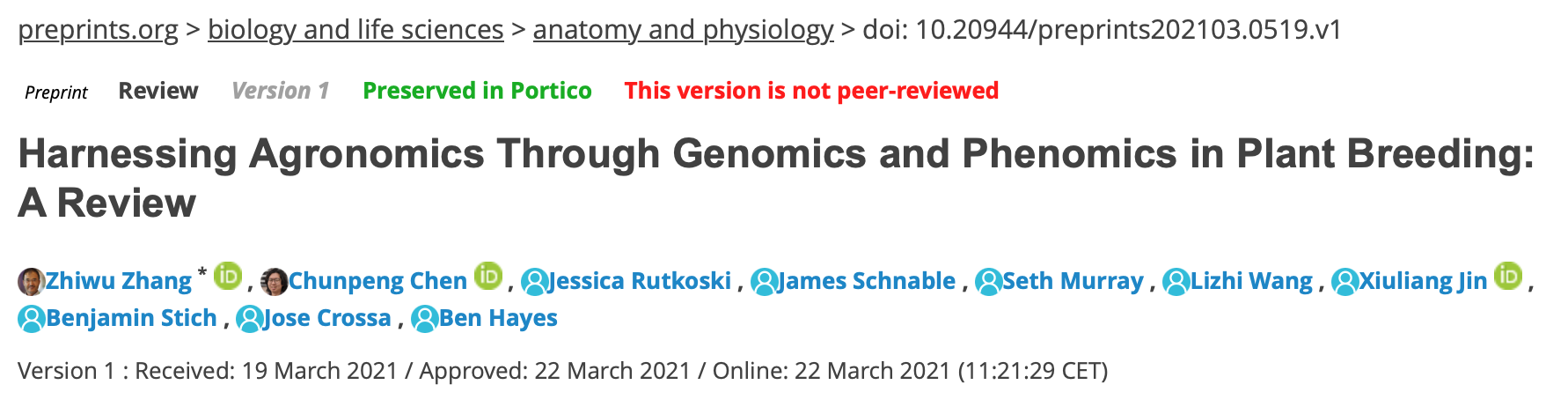 https://www.preprints.org/manuscript/202103.0519/v1
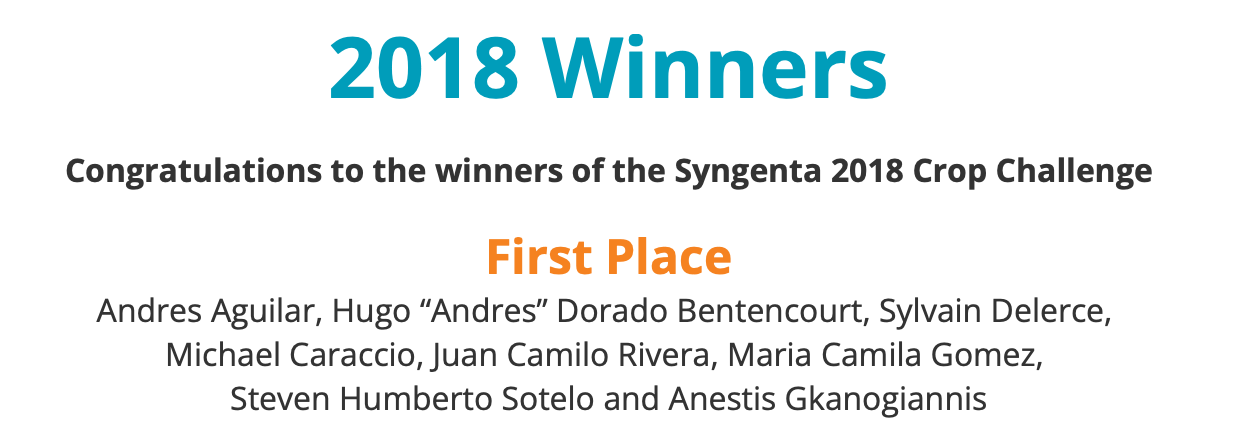 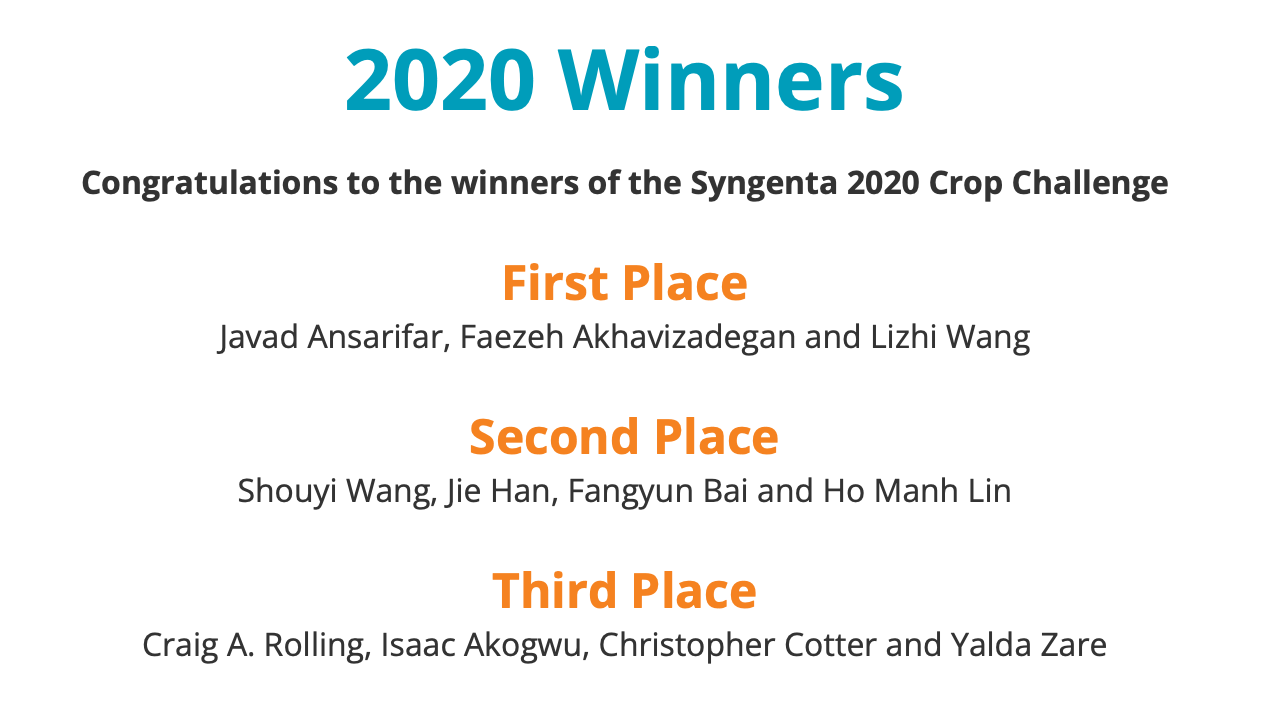 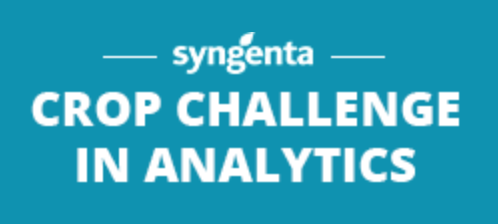 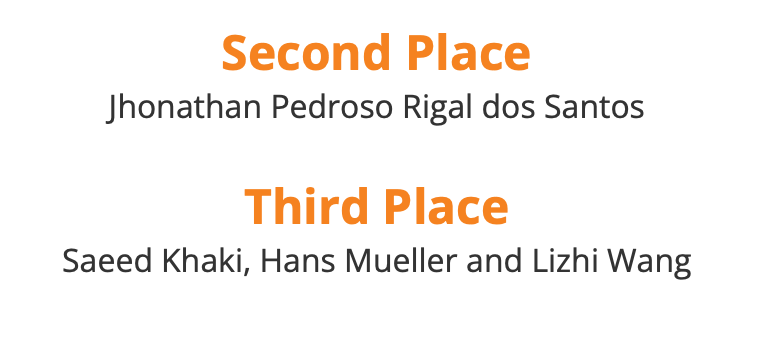 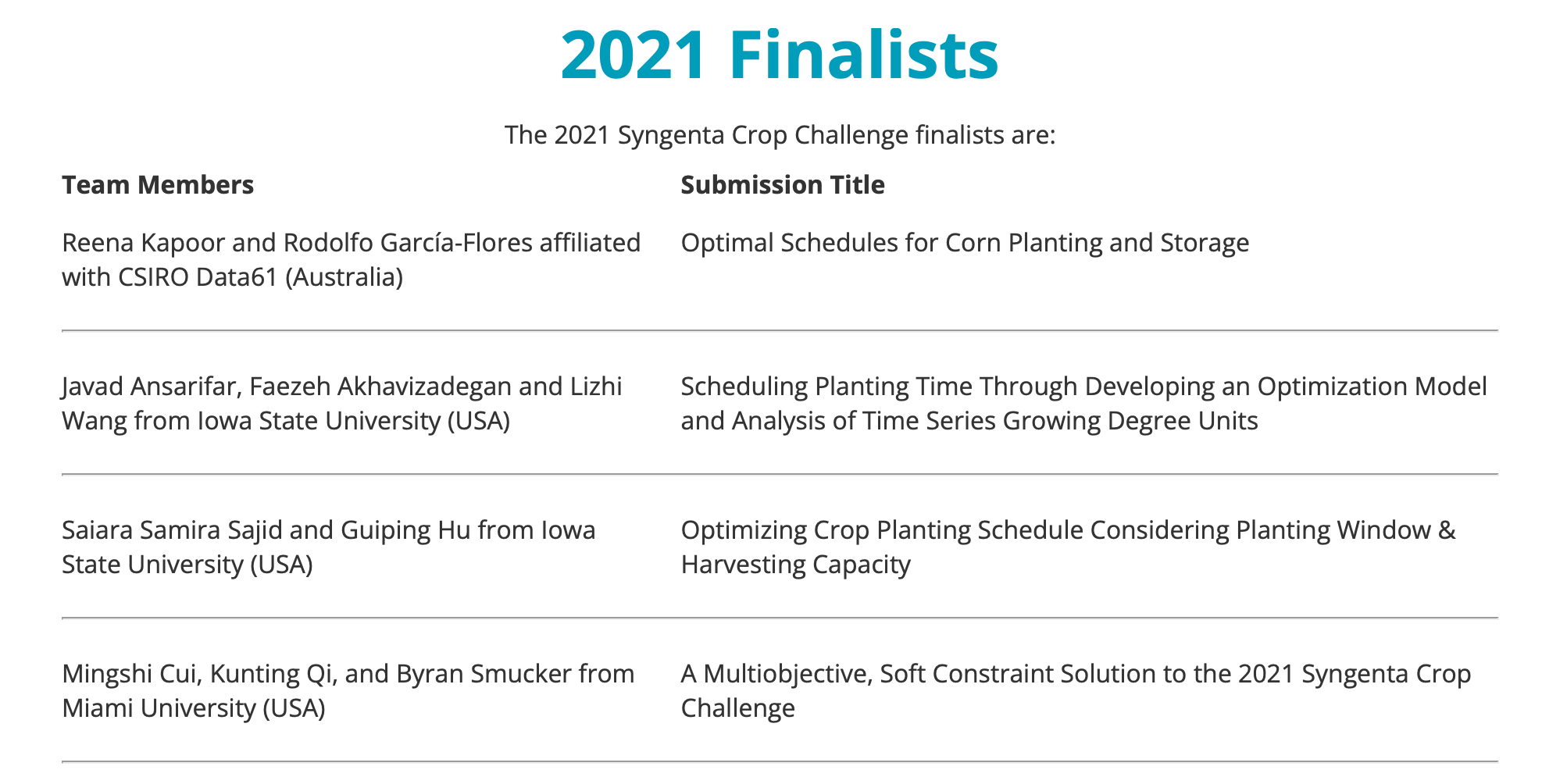 Genomics, Phenomics, and Agronomics (GPA)
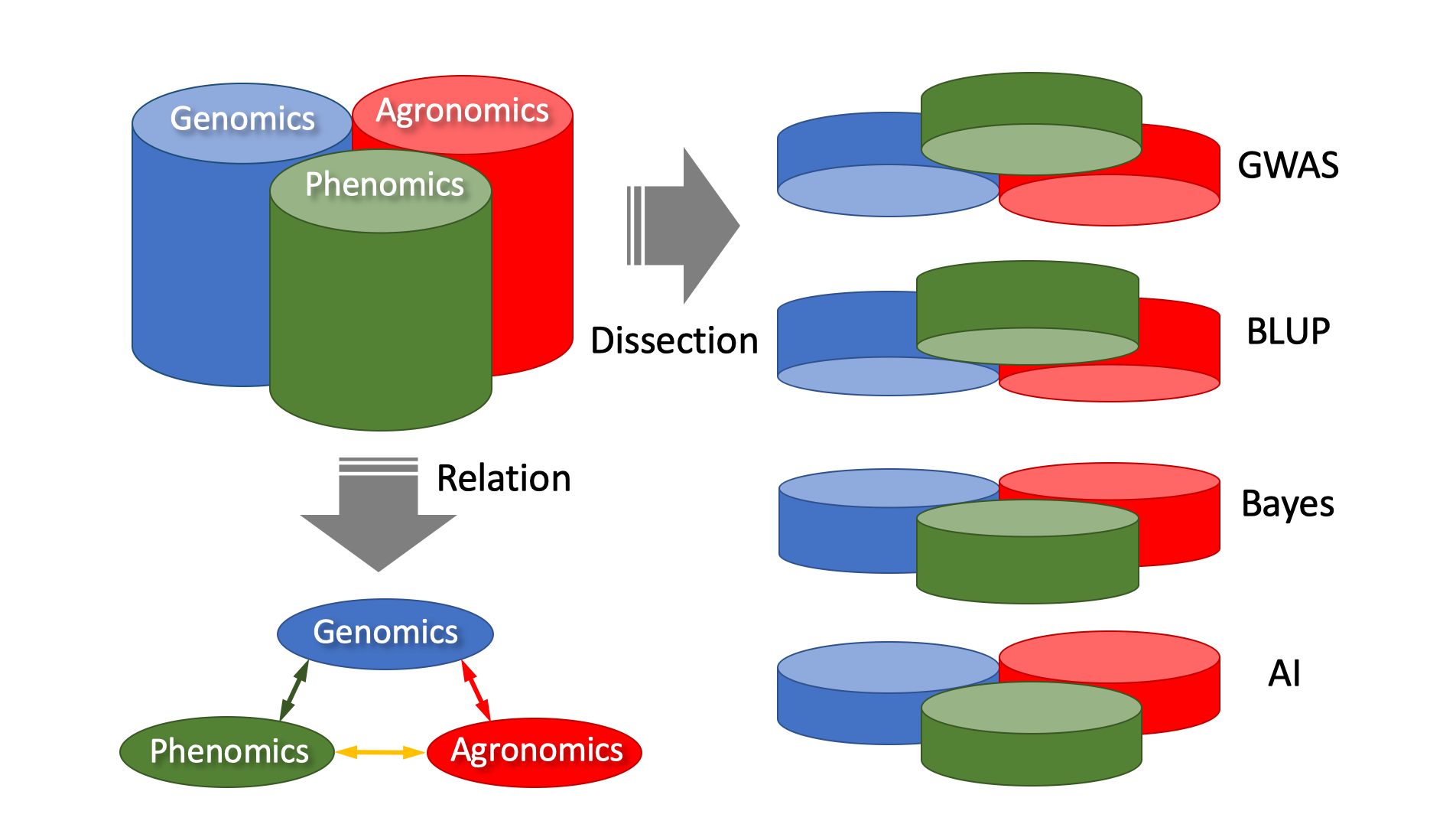 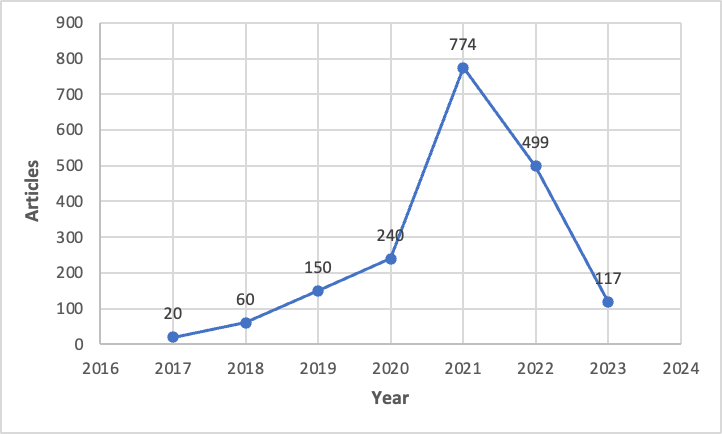 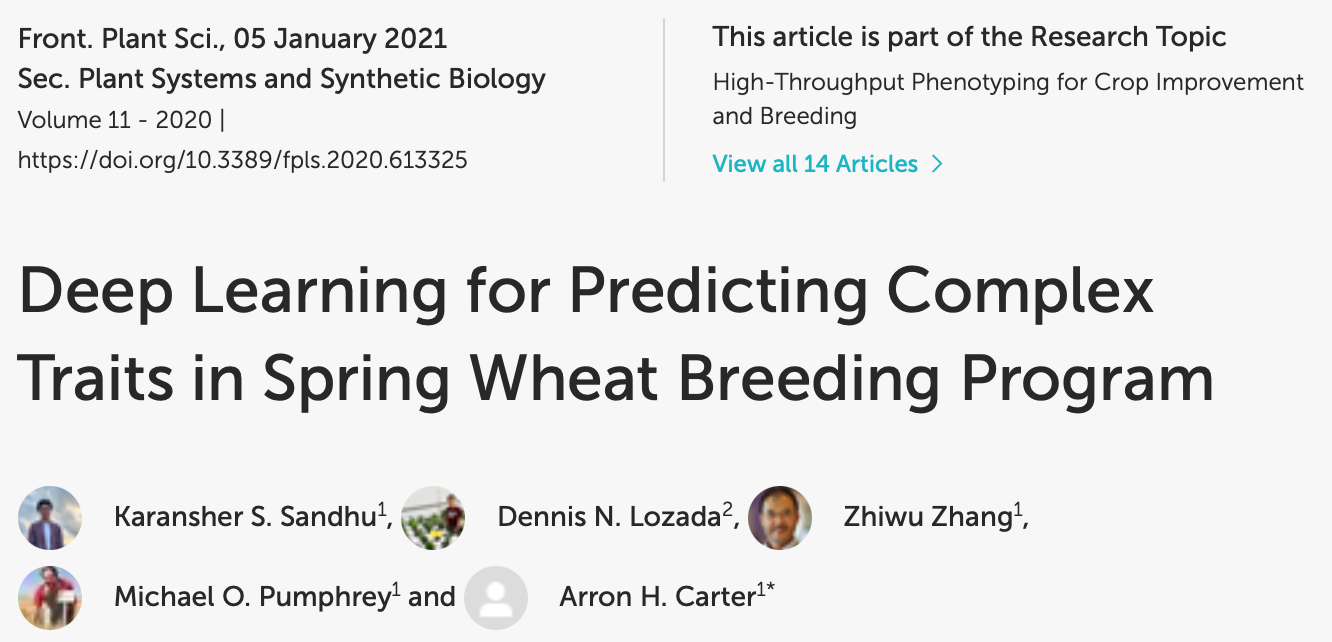 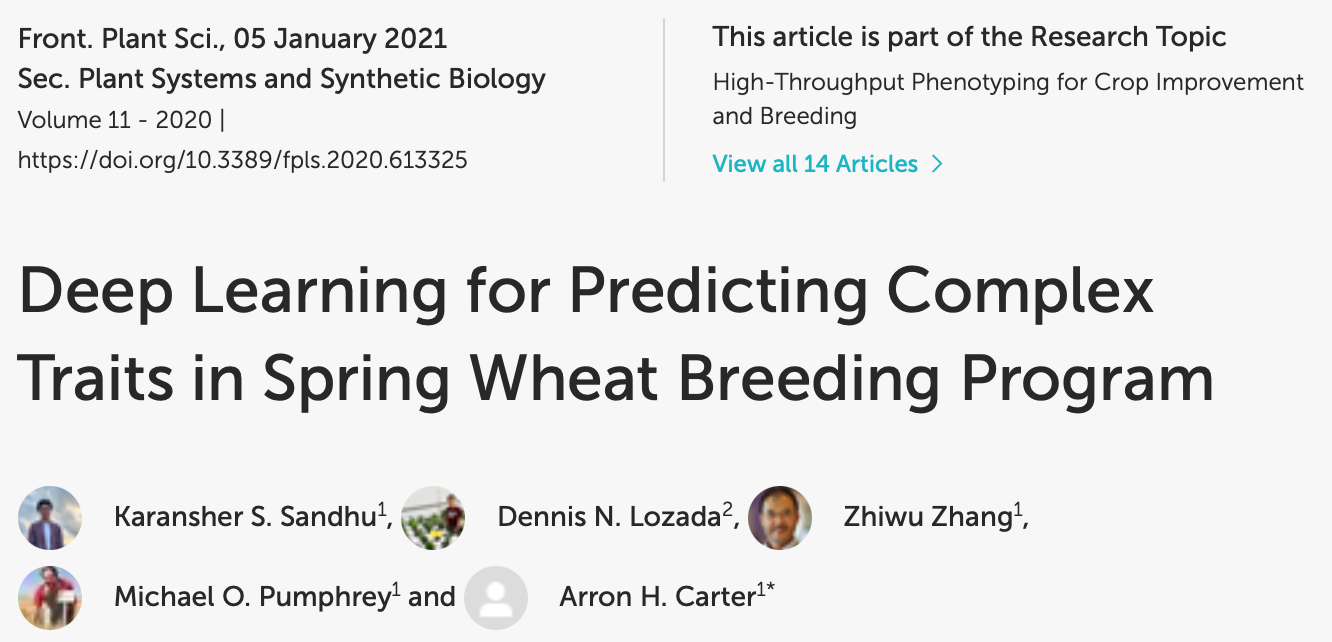 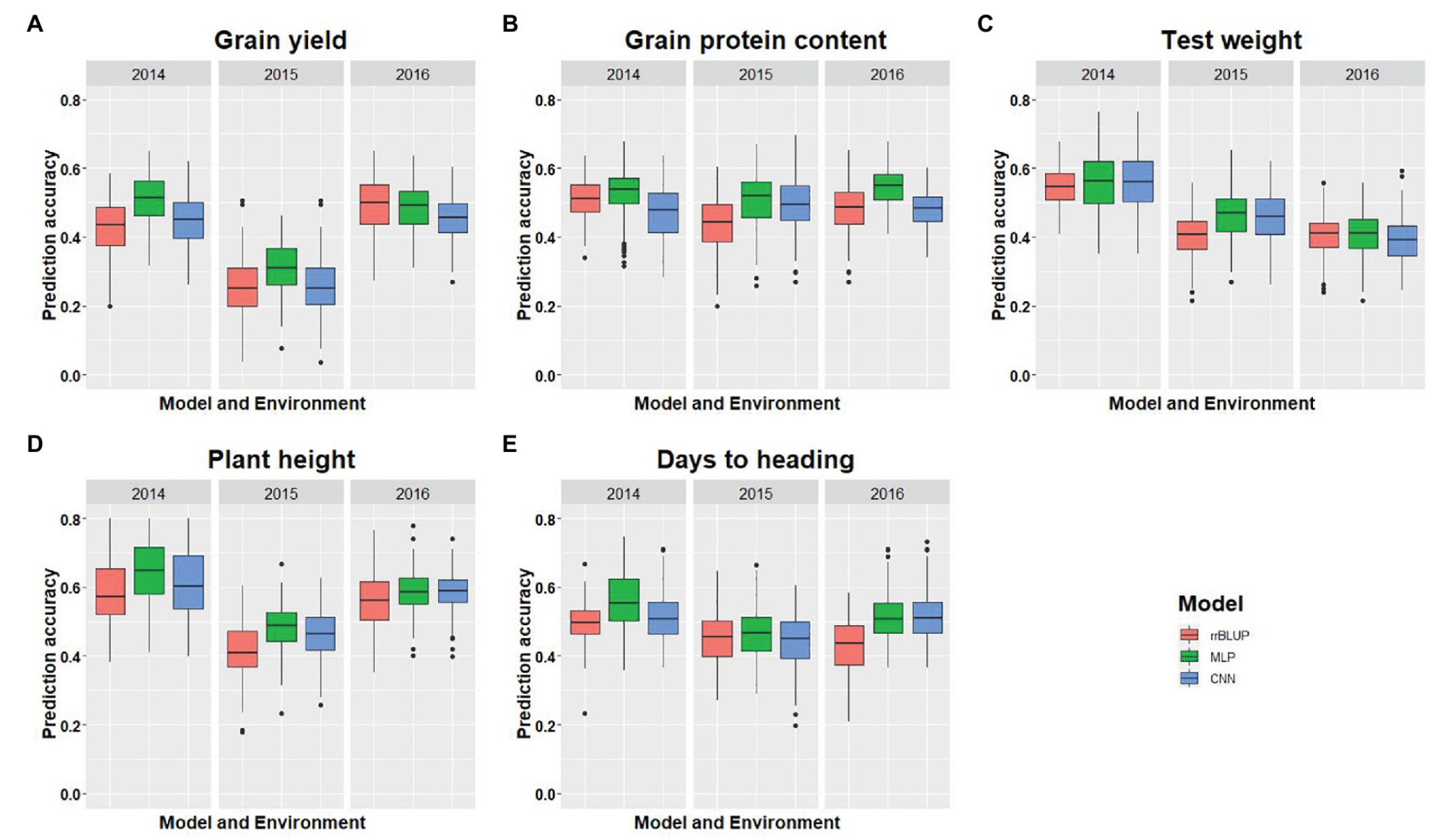 Architecture of Neural Networks
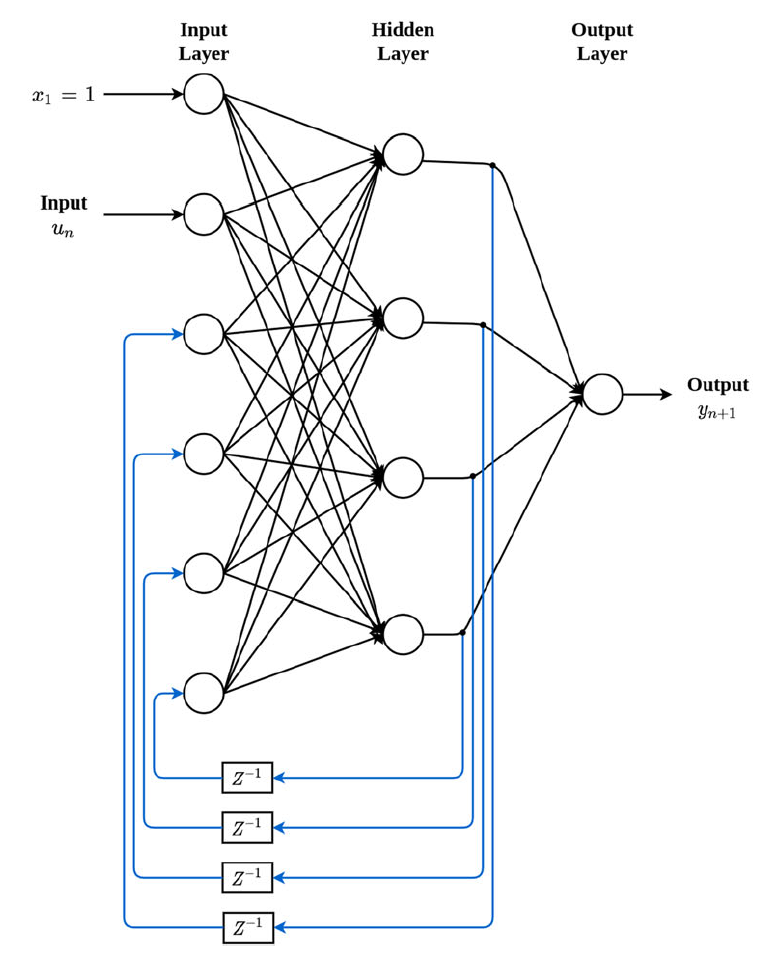 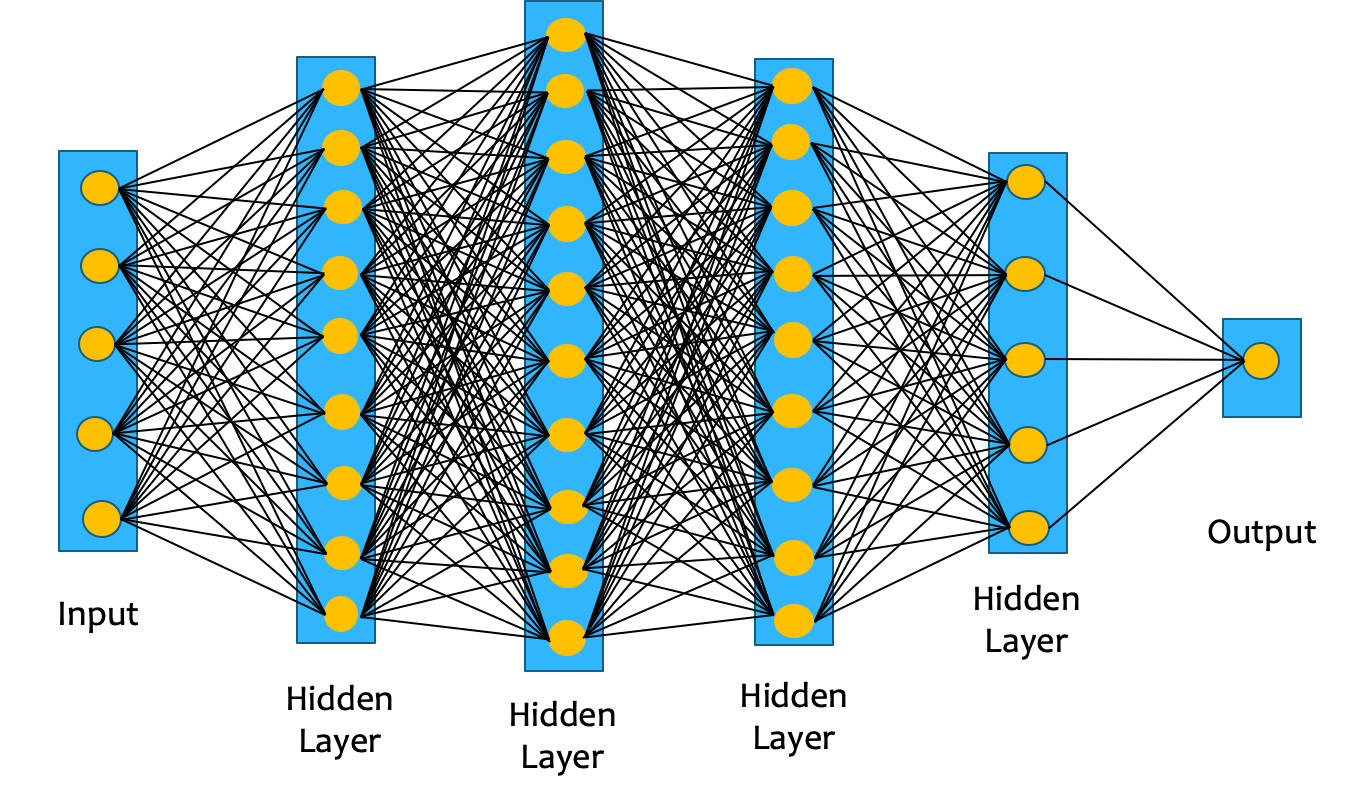 Multi-Layer Perceptron (MLP)
Feedforward networks
Fully connected layers
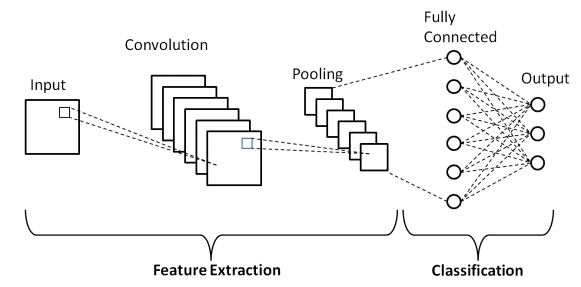 Convolution 
Neural 
Networks
(CNN)
Recurrent Neural Networks
(RNN)
Genomic Prediction Using Neural Networks
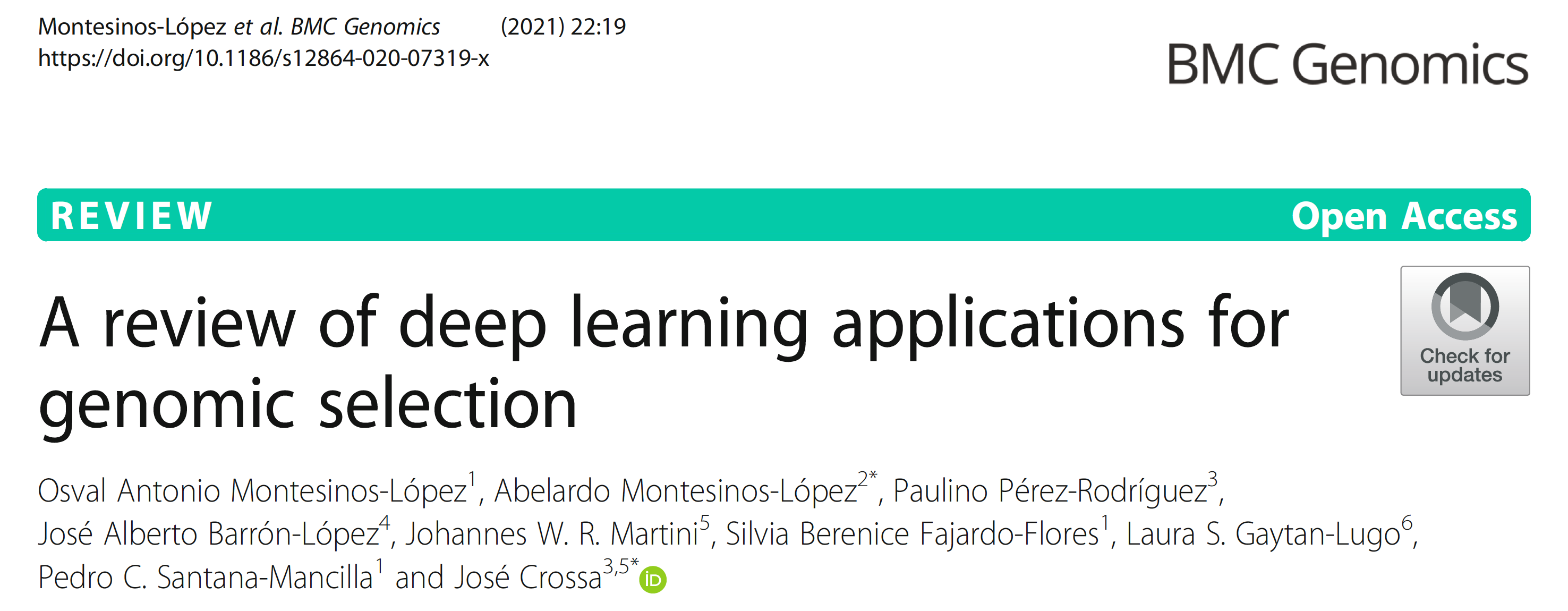 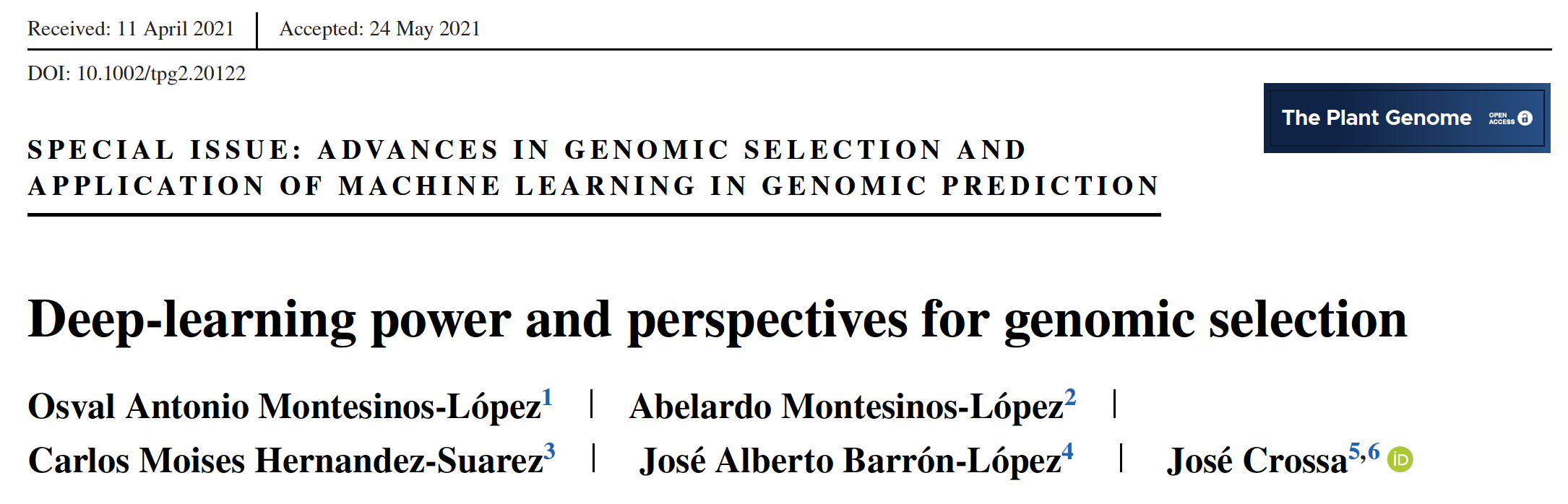 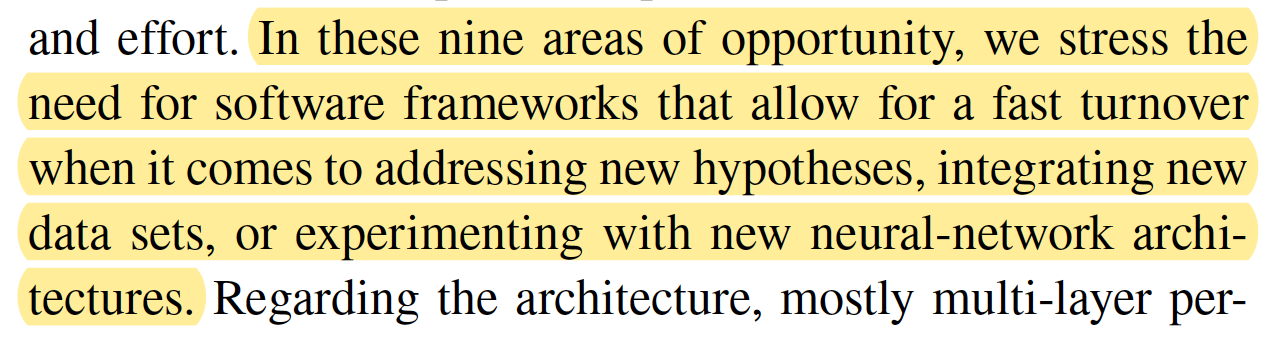 Build a path for everyone to succeed in AI
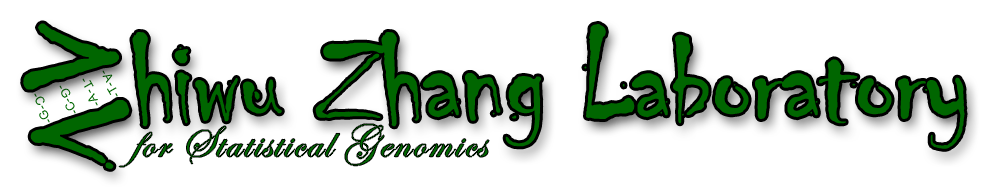 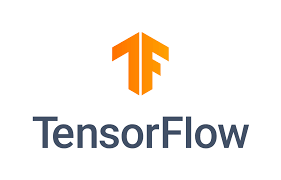 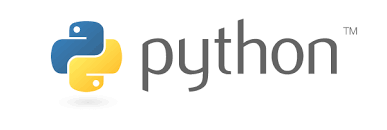 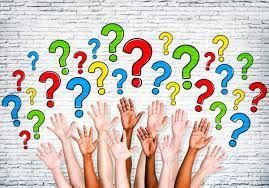 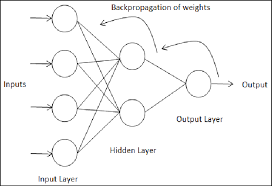 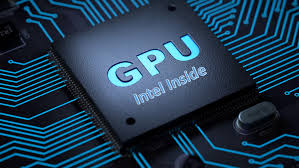 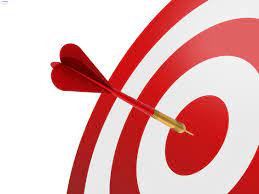 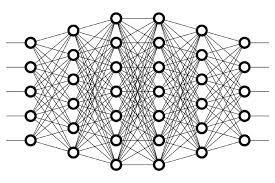 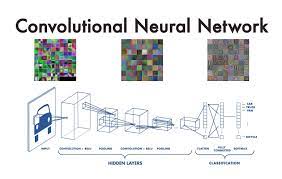 Plug&Play
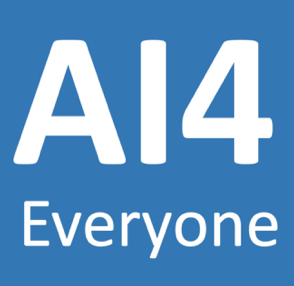 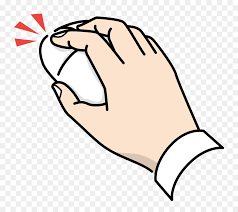 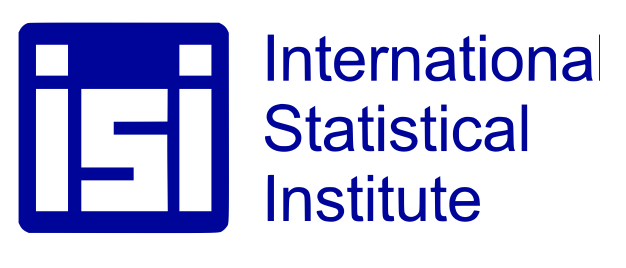 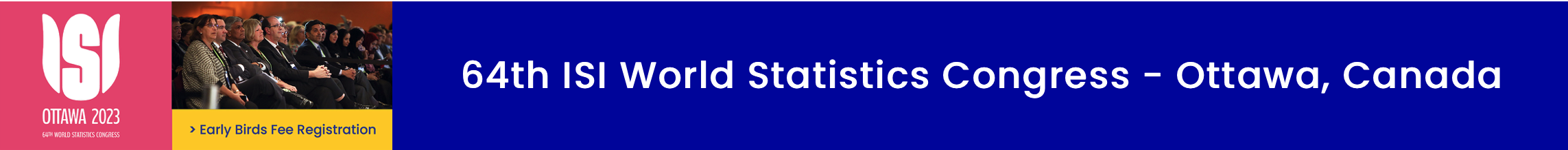 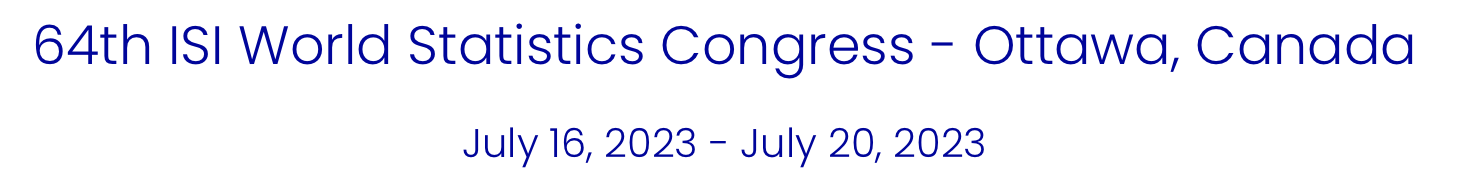 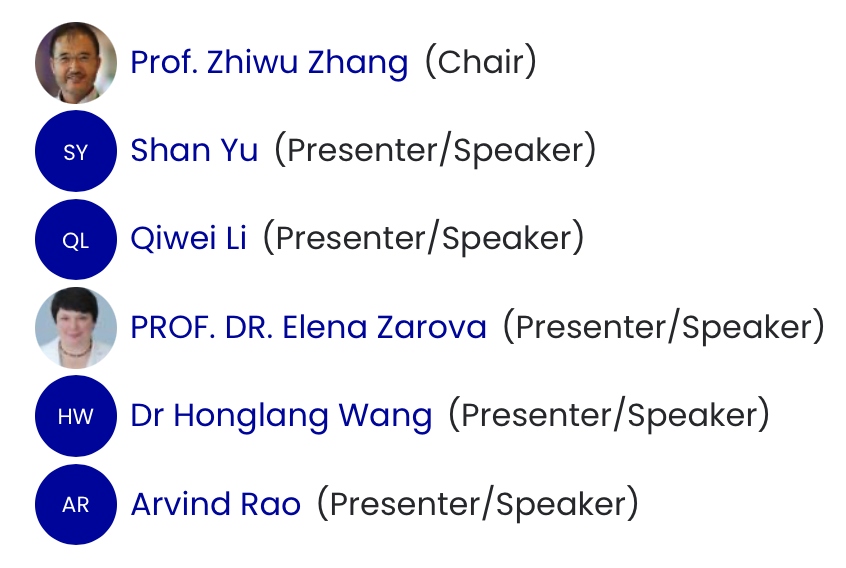 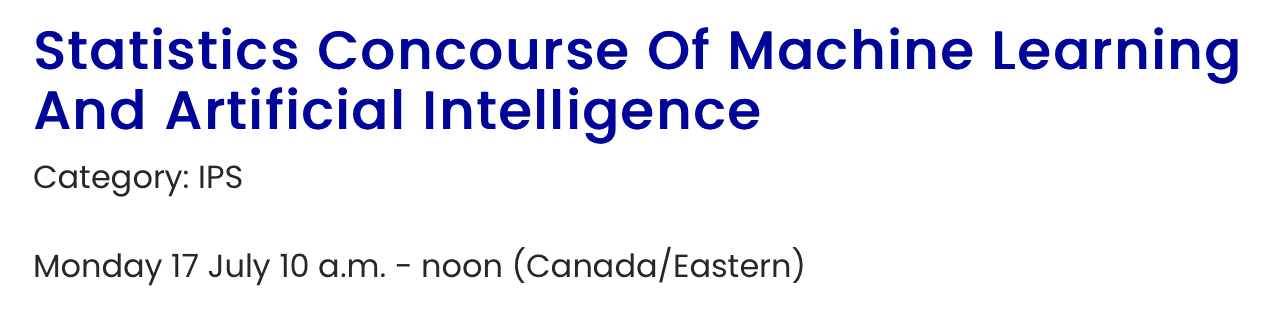 Brain vs. computer
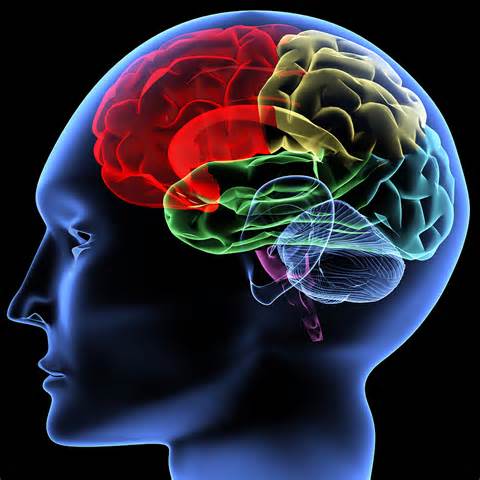 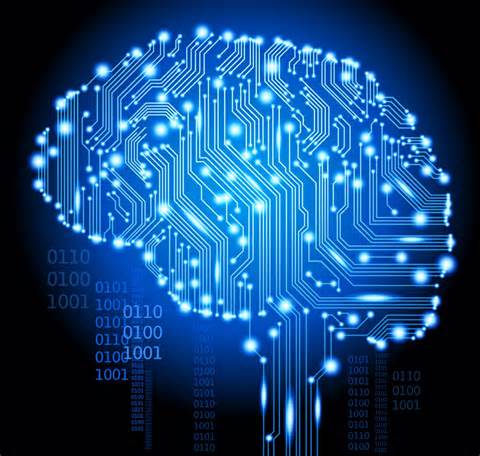 From "+&+" To "-&-"
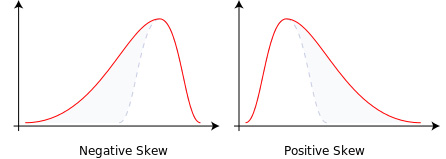 +K
-Group K
-QTN K
+Q/PC
-QTN & -K
-QTN K & -SNP
-QTN & -SNP
GWAS
BLINK
CMLM
SUPER
MLMM
FarmCPU
MLM
GLM
t
+More 
hyper parameters
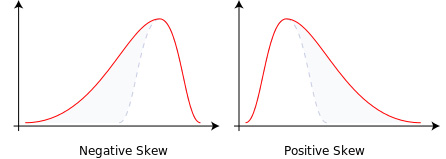 +Hyper parameters
-Weight 
 -Bias only
+All SNPs random
+All SNP K
GS
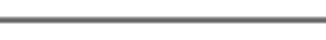 gBLUP
Bayes A
Bayes +
AI
MAS
RR
Keywords
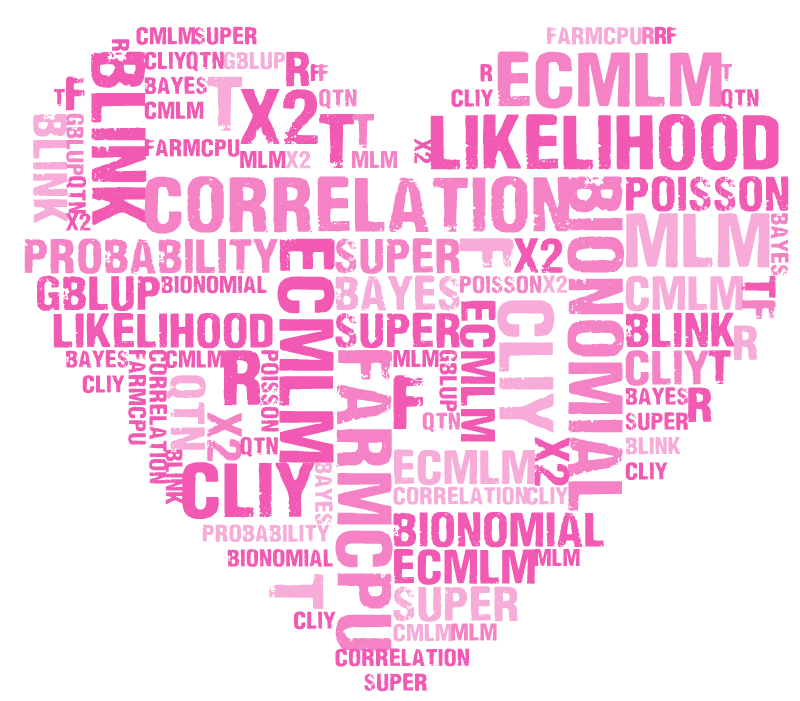 MLM cMLM ecMLM SUPER FarmCPUPU BLINK GWASbyCor correlation QTN gBLUP Bayes likelihood probability R t f x2 Bionomial Poisson distribution statistics phenotype genotype MAF GAPIT rrBLUP BLR MLMM LASSO Gibbs  PCA Structure Population Kinship EMMA Matrix inverse Transpose if loop function type1&2 error FDR threshold coverage depth simulation linkage disequilibrium power P3D MAS gBLUP ssBLUP cBLUP sBLUP Bayes A B Cpi Prior Posterior Exponential Kernel Ridge Regression
545
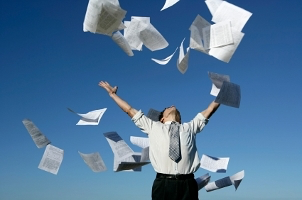 By GWAS&GS!
Remains in Statistical Genomics (545)
Critical thinking
Perfection
Innovative